Обустройство пешеходной зоны на улице Спортивной в городском поселении Малиновский
Инициативное бюджетирование

2021 год
Обустройство пешеходной зоны на улице Спортивной в г.п. Малиновский
Место расположения:
628251, Ханты-Мансийский АО-Югра, Советский район, г.п. Малиновский улица Спортивная в районе от дома  № 6 до дома № 12.
Схема расположения пешеходной зоны по улицы Спортивная от дома №6 до дома № 12
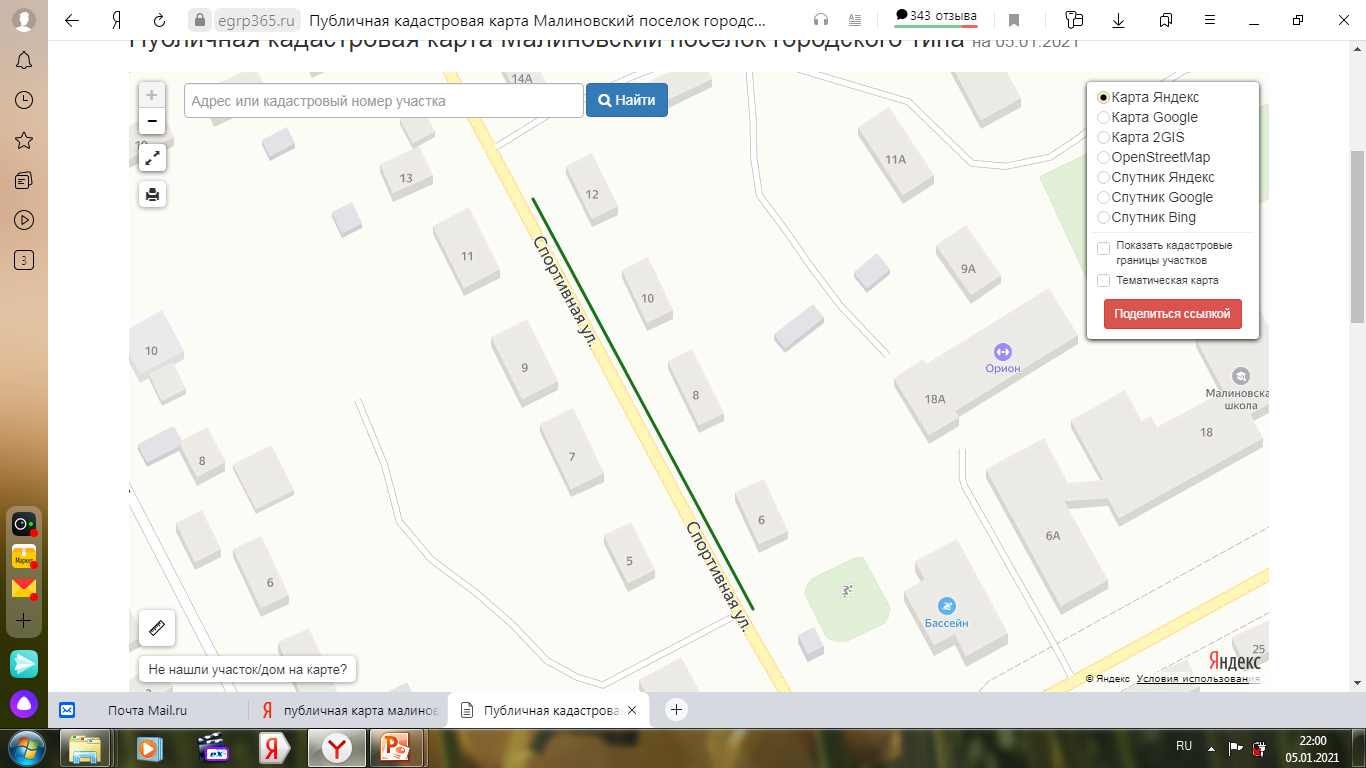 Описание проекта
На участке улично-дорожной сети по ул. Спортивная отсутствует тротуар, отвечающий требованиям безопасности. У пешеходов с колясками, а также маломобильных групп населения передвижение по данному участку улицы невозможно.   Устройство тротуара обеспечит безопасность передвижения пешеходов, в том числе маломобильных групп населения, а также обеспечит безопасное передвижение детей при посещении филиала школы олимпийского резерва «Дельфин», спорткомплекса «Орион» и общеобразовательной школы г. п. Малиновский.
Описание проекта
Проект включает в себя: планировку территории, устройство асфальтового покрытия, установку бордюрных камней. Длина тротуара 160м
Использование материалов
Асфальтовой покрытие является самым рациональным решением в обустройстве тротуаров. В зимнем содержании можно использовать грузовой транспорт в уборке снежных масс, а также применять  противогололёдные  реагенты.
Данный вид материала позволит сформировать подъездной путь к жилым домам.
Ожидаемые результаты от реализации инициативного проекта
Повышение безопасности дорожного движения на участке автомобильной дороги по ул. Спортивная;
 Обеспечение безопасного передвижения детей при посещении филиала школы олимпийского резерва «Дельфин», спорткомплекса «Орион» и общеобразовательной школы п. Малиновский.
 Недопущение предписаний контрольных и надзорных органов.
Описание дальнейшего развития инициативного проекта после завершения финансирования
Средства на содержание тротуара предусмотрены муниципальной программой «Комплексное развитие транспортной инфраструктуры городского поселения Малиновский Советского района Ханты-Мансийского автономного округа Югры на 2019-2035 годы». Ежегодно проводится аукцион на право заключения контракта «На комплексное содержание улично-дорожной сети г.п. Малиновский».
Улица Спортивная
В зимний период времени
В летний период времени
Количество благополучателей
Количество благополучателей
Пешеходная зона будет востребована жителями западной части городского поселения, так и посетителями Филиала Школы Олимпийского резерва Бассейна «Дельфин», спорткомплекса «Орион» и учащимися МБОУ СОШ п. Малиновский.
Количество прямых благополучателей  составляет 857 человек
Визуализация проекта
Стоимость проектаВедомость объемов работ
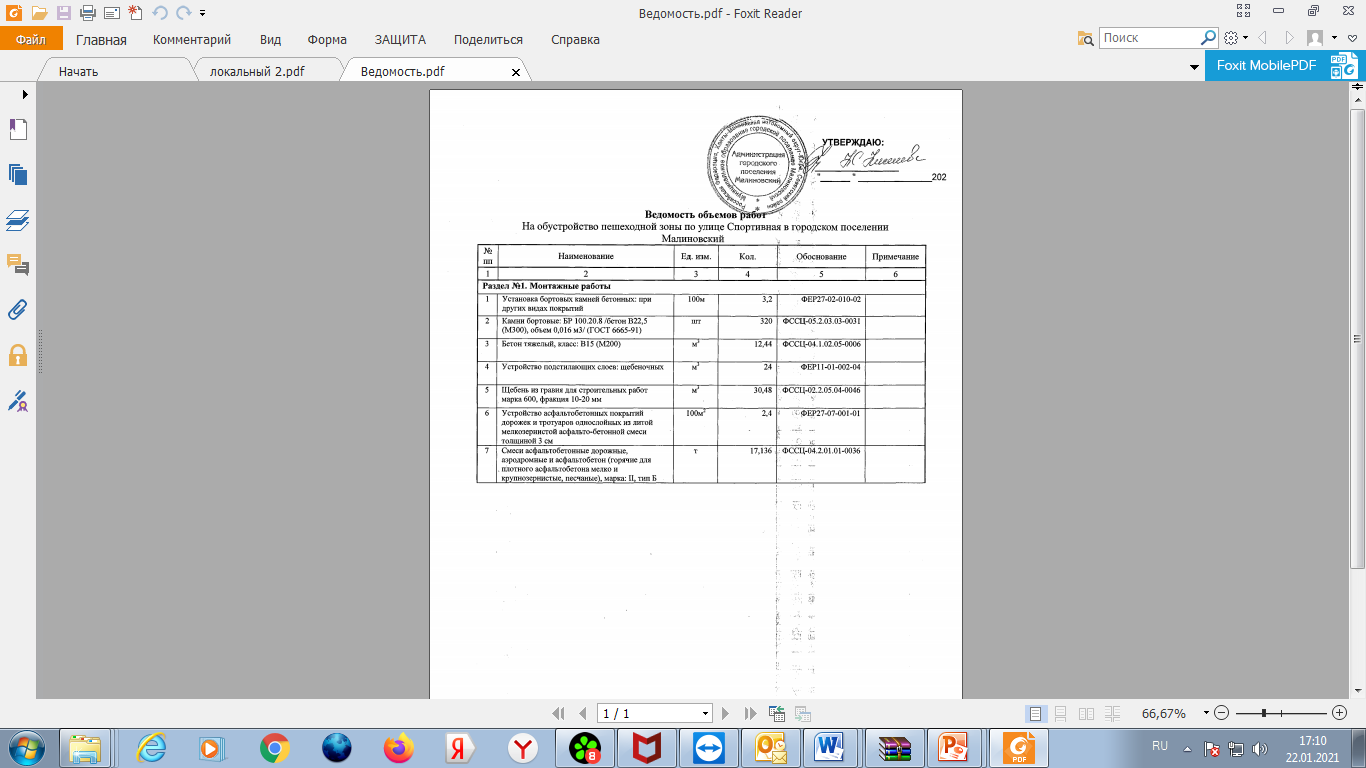 Стоимость проектаЛокальный сметный расчет
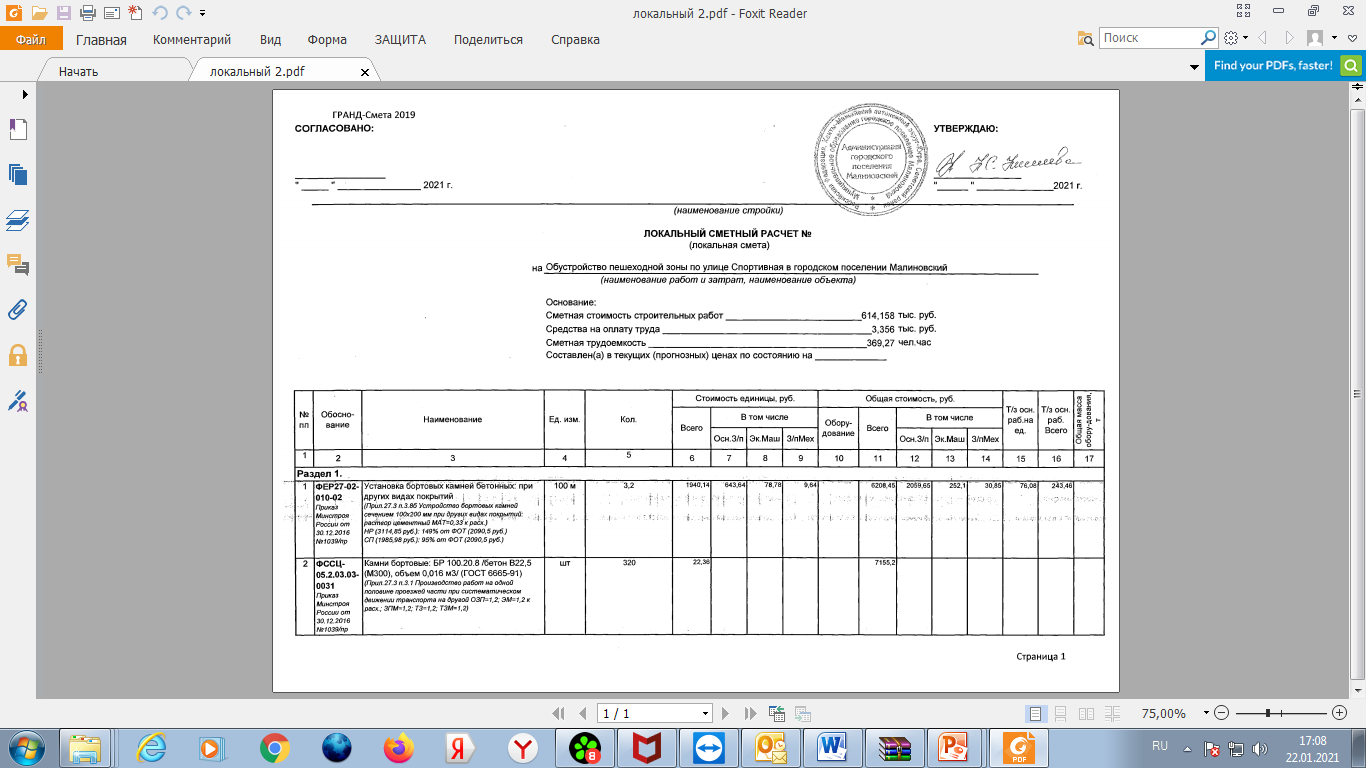 Средства бюджета городского поселения
Объем инициативных платежей, обеспечиваемый инициатором проекта, в том числе:
Средства граждан – не менее 61500,00 рублей
Объем неденежного  вклада, обеспечиваемый инициатором проекта, в том числе:
Работы по разработке грунта, устройству подстилающих слоев из песка с учетом стоимости материала планируется произвести силами индивидуальных предпринимателей, на общую сумму 61815,18 рублей.
Мечта обязательно сбудется!